Abteilung für 
Medizinische Psychologie und Medizinische Soziologe
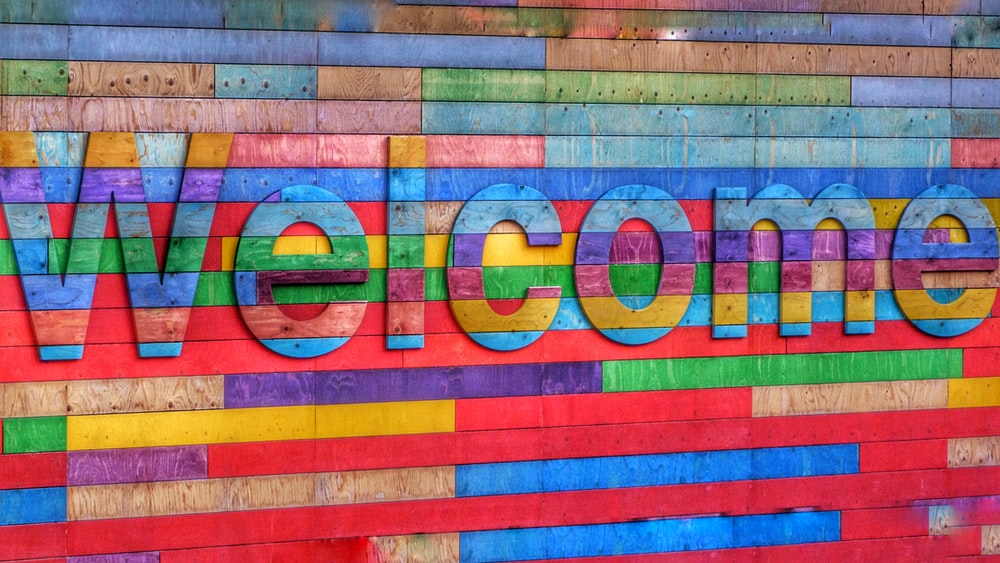 @bel2000a
Im April 2020 hat Frau Prof. Dr. Sigrid Elsenbruch die Leitung der Abteilung übernommen und führt mit einem engagierten interdisziplinären Team die Aufgaben in Forschung und Lehre weiter.
Prof. Sigrid Elsenbruch
[Speaker Notes: Dozentennamen auf Titelfolie einfach eintippen
Dozentennamen auf übrigen Folien ändern/hinzufügen: Ansicht > Folienmaster > auf Masterfolie (oberste Folie) Dozentennamen eintippen]
Unser Team
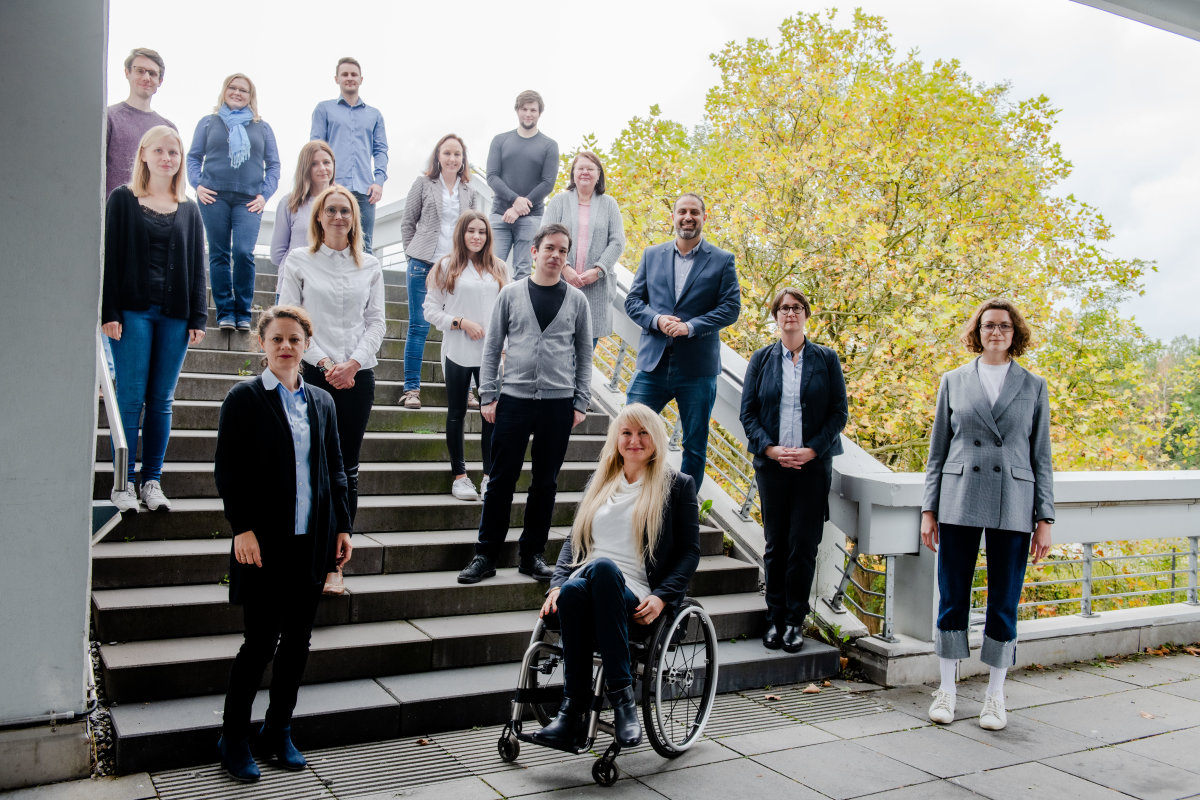 Unser interdisziplinäres Team bringt individuelle Perspektiven und Wissen aus verschiedenen Bereichen zusammen, um gemeinsam das Verständnis von Schmerz zu verbessern.
2
Abt. Medizinische Psychologie und Medizinische Soziologie
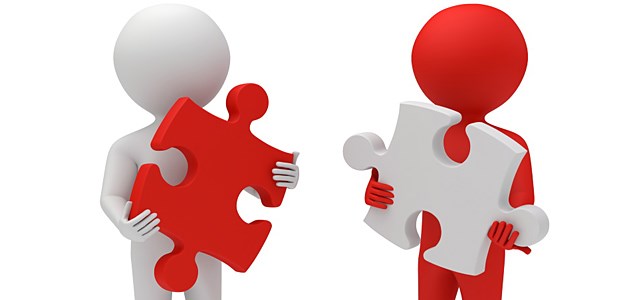 Unser Team
Wir bestehen aus wissenschaftliche und studentische Hilfen
Eine Lehrbeauftrage
11 Wissenschaftliche Mitarbeiter 
Das Sekretariat und die Verwaltung wird mit 3 Mitarbeitern besetzt 

Wo sitzen wir ?

Bestehender Arbeitsplatz Gebäude MA 0Universitätsstraße 150 44801 Bochum 
Aktueller Arbeitsplatz TRZ 06 Südseite Universitätsstr. 142 44801 Bochum / Prof., Sekretariat, Verwaltung,
      GAFO Gebäude 04 Universitätsstr. 150 44801 Bochum / 
      Wissenschaftliche Mitarbeiter
3
Abt. Medizinische Psychologie und Medizinische Soziologie
Forschung
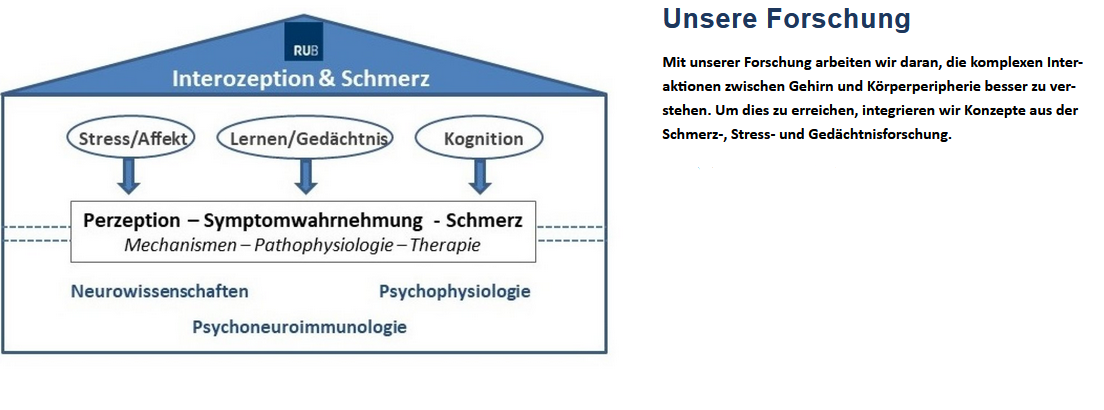 4
Abt. Medizinische Psychologie und Medizinische Soziologie
Schmerzmodelle
viszeral - interozeptiv
somatisch - exterozeptiv
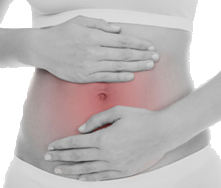 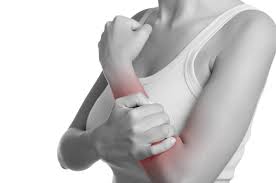 Ausbau des wissenschaftlichen Schwerpunktes zum Thema Schmerz / Pain
Ziel unserer Forschungsarbeiten ist es, die vielfältigen psychologischen Einflussfaktoren auf die Wahrnehmung von Signalen aus dem Körperinneren (Interozeption) und die viszerale Schmerzwahrnehmung aufzuklären
5
Abt. Medizinische Psychologie und Medizinische Soziologie
Aktuelle Forschungsprojekte
Neurale Mechanismen der Interozeption und des Viszeralschmerzes
Schmerz und Entzündung
Stress, Emotionen und die Darm-Gehirn Achse
Kognitive Schmerzmodulation bei viszeralem und somatischem Akutschmerz
Schmerzbezogene Lern- und Gedächtnisprozesse
Hirnmechanismen der Exercise-Induced Hypoalgesia
Emotionsregulation bei chronischem Schmerz, Angststörungen und                                                            Mastzellaktivierungssyndrom
Prädiktoren der Therapieantwort bei chronischem Rückenschmerz
6
Abt. Medizinische Psychologie und Medizinische Soziologie
(SFB1280 Extinction Learning)
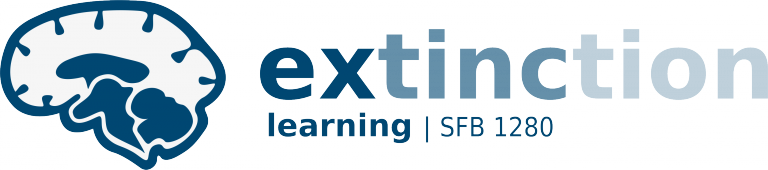 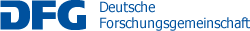 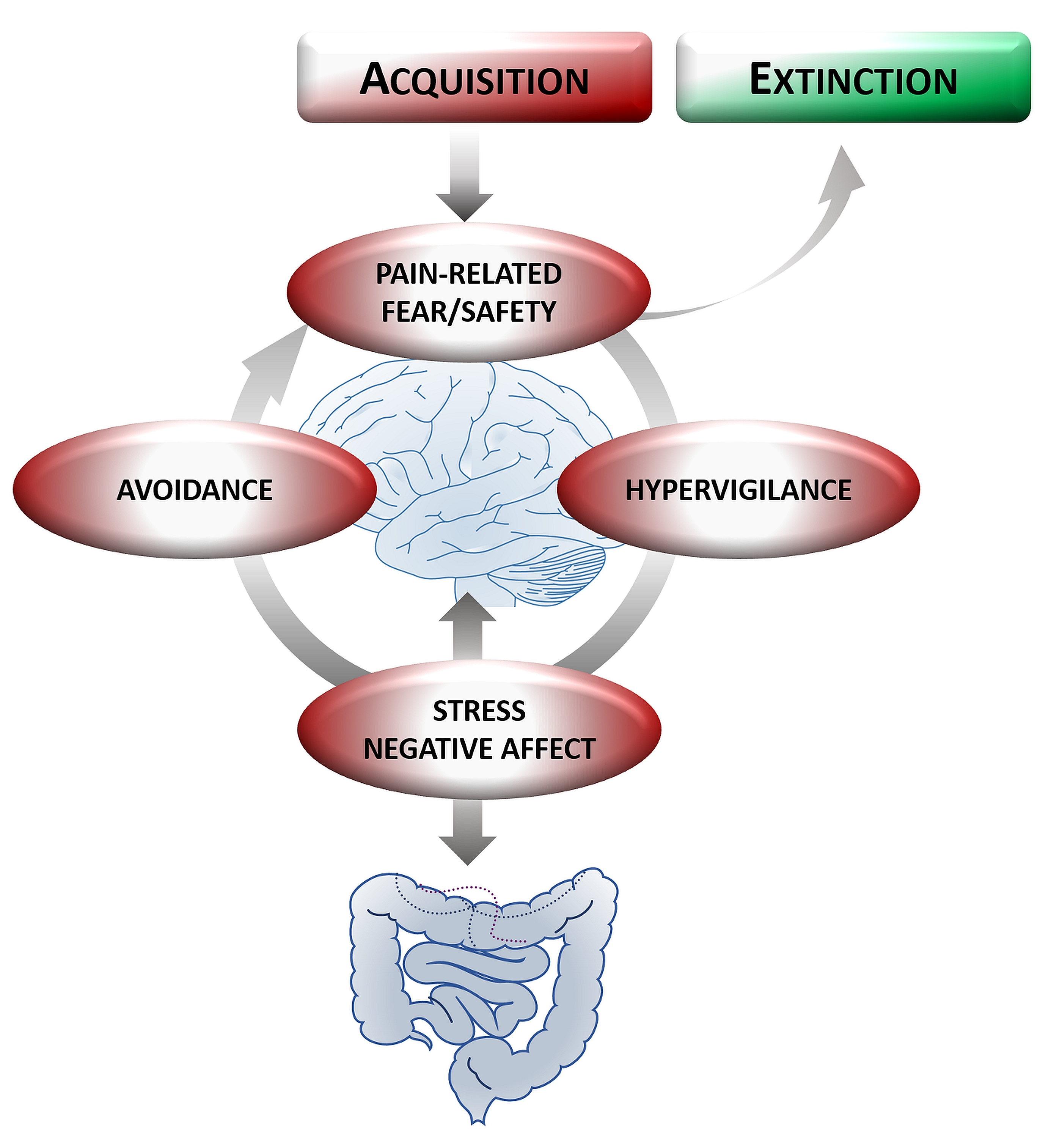 From Icenhour et al. & Elsenbruch. Neuroforum 2020.
7
Abt. Medizinische Psychologie und Medizinische Soziologie
Lehre
grundlegende Thematik

Das Fach der Medizinischen Psychologie und Medizinischen Soziologie gehört zu den Grundlagenfächern der Medizin und behandelt ein breites interdisziplinäres Themenspektrum an den Schnittstellen der Psychologie und Soziologie mit der Medizin

Semester Einteilung 

Die Studenten sind in der Medizinischen Psychologie und Soziologie in dem 1. Semester
	Themen wie Lernen und Gedächtnis, Stress und Immunsystem sowie Trauma 	und Schmerz
      In dem 3. Semester 
	theoretischen Grundlagen der Arzt-Patienten-Beziehung, konkrete Techniken 	zur Arzt-Patienten-Interaktion und ärztlichen Gesprächsführung sowie 	Grundlagen der Kommunikation werden vermittelt und vertieft
       und in dem 4. Semester 
	Seminar zu psychologischen und soziologischen Inhalten insbesondere die 	Schwerpunkte „Sinne“ und „Höhere Hirnfunktionen präsent.
8
Abt. Medizinische Psychologie und Medizinische Soziologie
Lehre
Der sogenannte Schnittstellenbereich (Psychologie und Soziologie) nimmt in zahlreichen Situationen Einfluss auf die Gesundheit (Medizin). Diese ganzeinheitliche Sichtweise wird in dem biopsychosozialen Modell abgebildet.
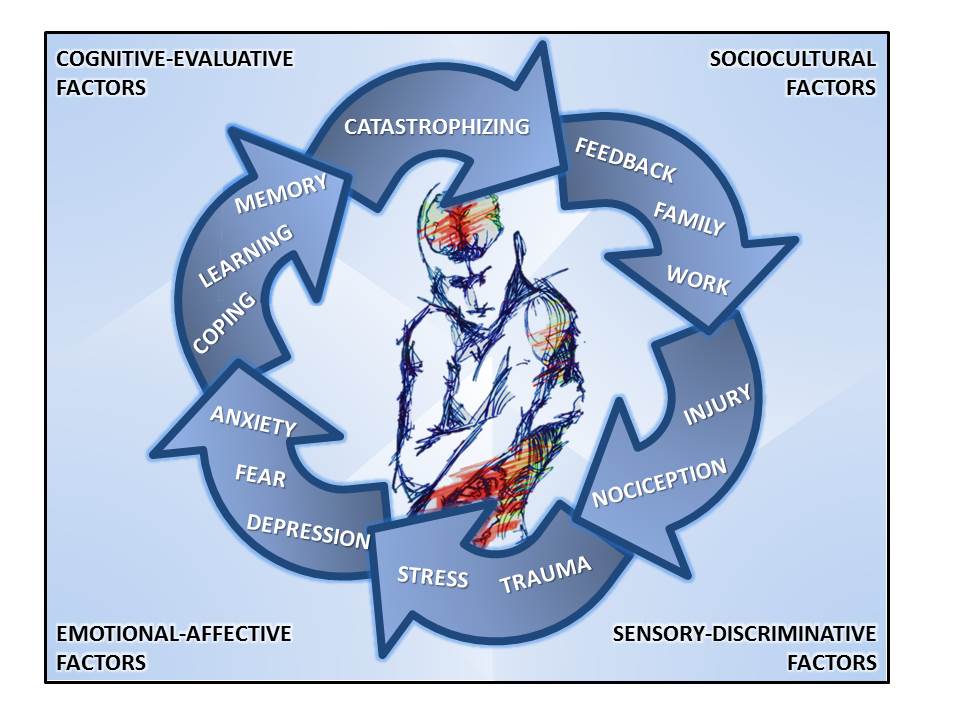 9
Abt. Medizinische Psychologie und Medizinische Soziologie
Verwaltung
Unser Verwaltungsteam besteht aus:
Ute Schrader 



Sina Halstenberg



Lejla-Marie Winkler
Studierenden Angelegenheiten 
Studiendekanats Angelegenheiten 
Teilnahmelisten anfertigen und kontrollieren 
Vertretung von Sina Halstenberg und Lejla Winkler
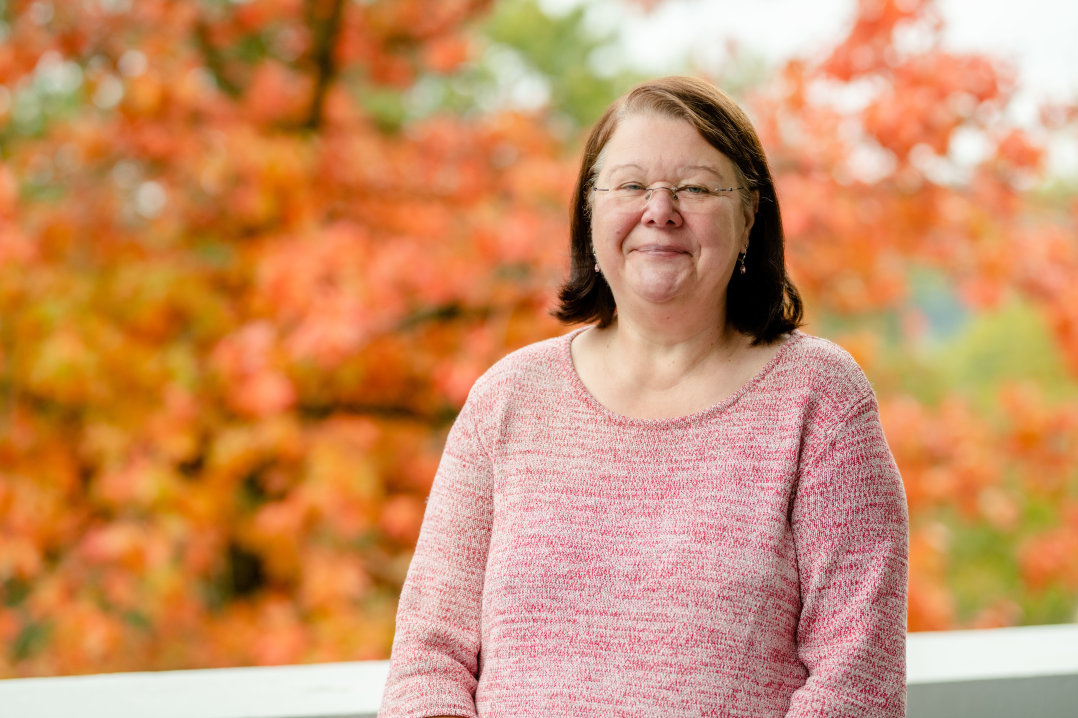 Planen von Terminen 
Bevorstehende Projekte organisieren und planen
Finanzcontrolling 
Geschäftsreisen planen und abrechnen 
Sekretariats Aufgaben 
Besprechungsräume buchen 
Druckaufträge erstellen und herausgeben 
Anträge erstellen und verwalten
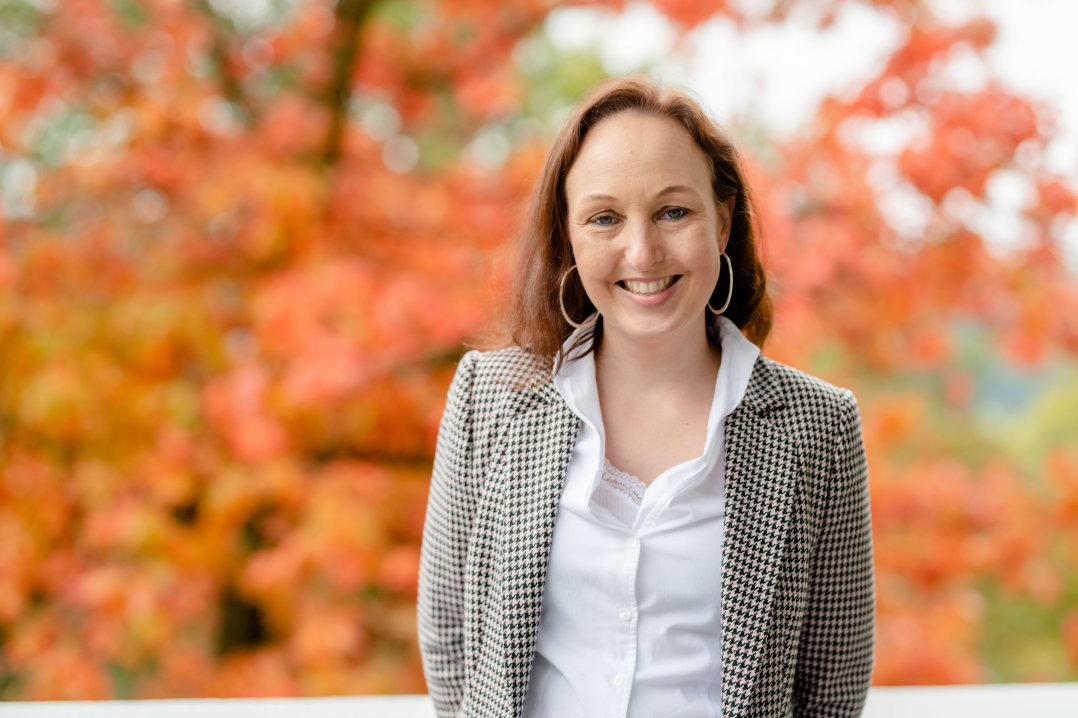 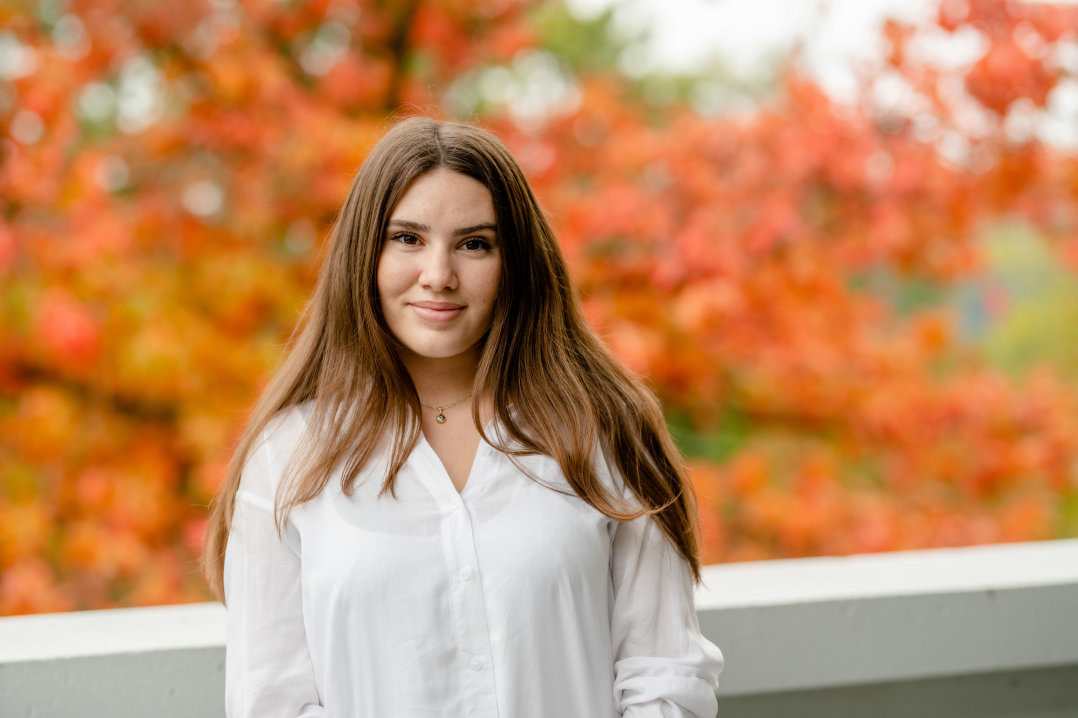 10
Abt. Medizinische Psychologie und Medizinische Soziologie
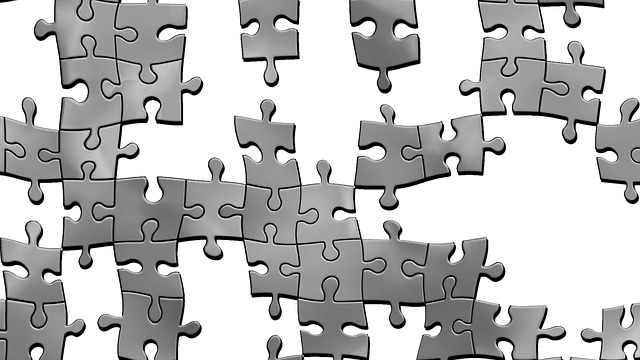 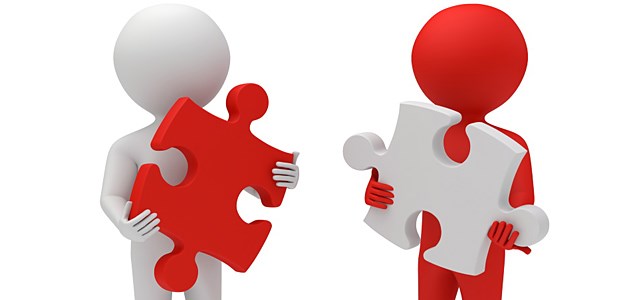 11
Abt. Medizinische Psychologie und Medizinische Soziologie